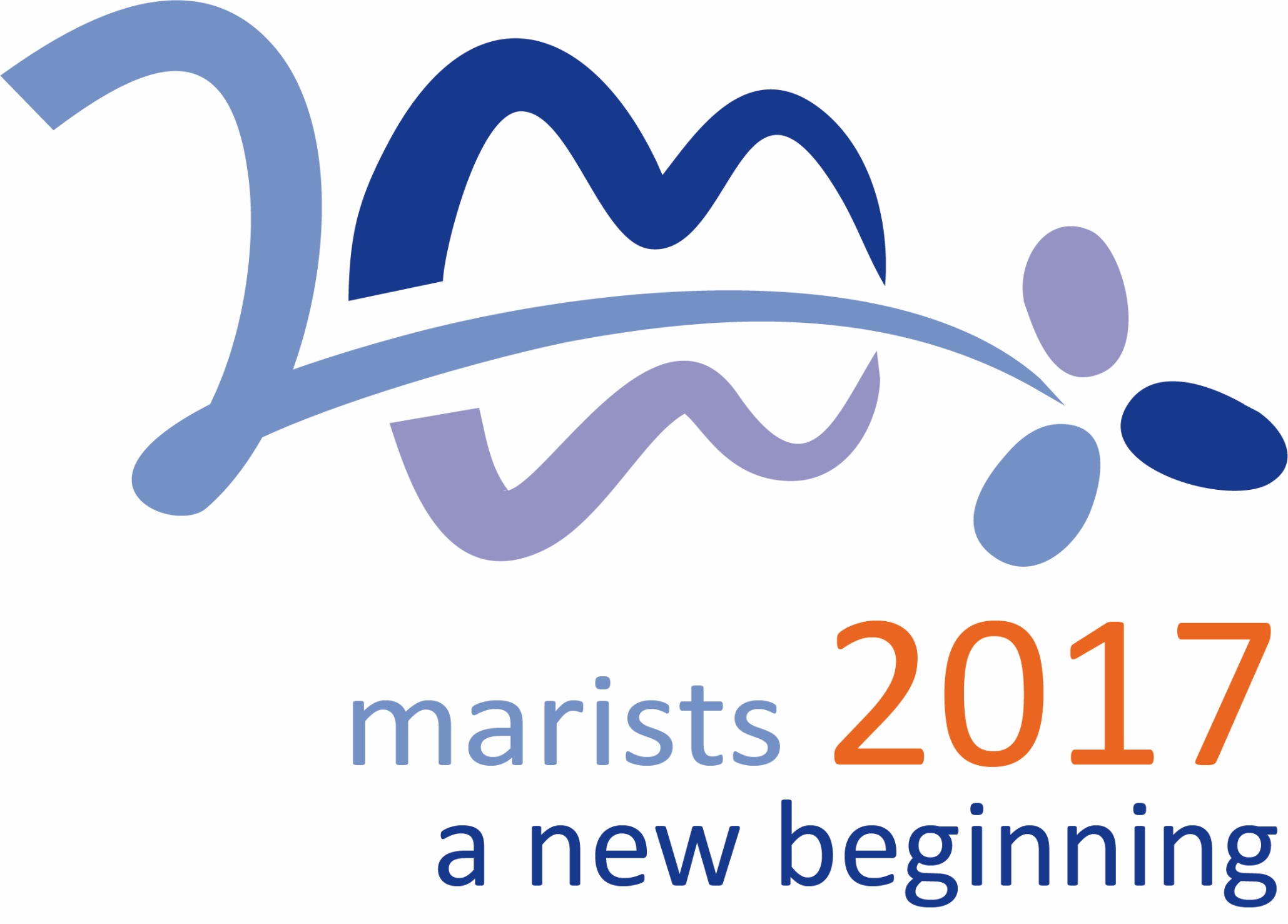 Revision Constitutions
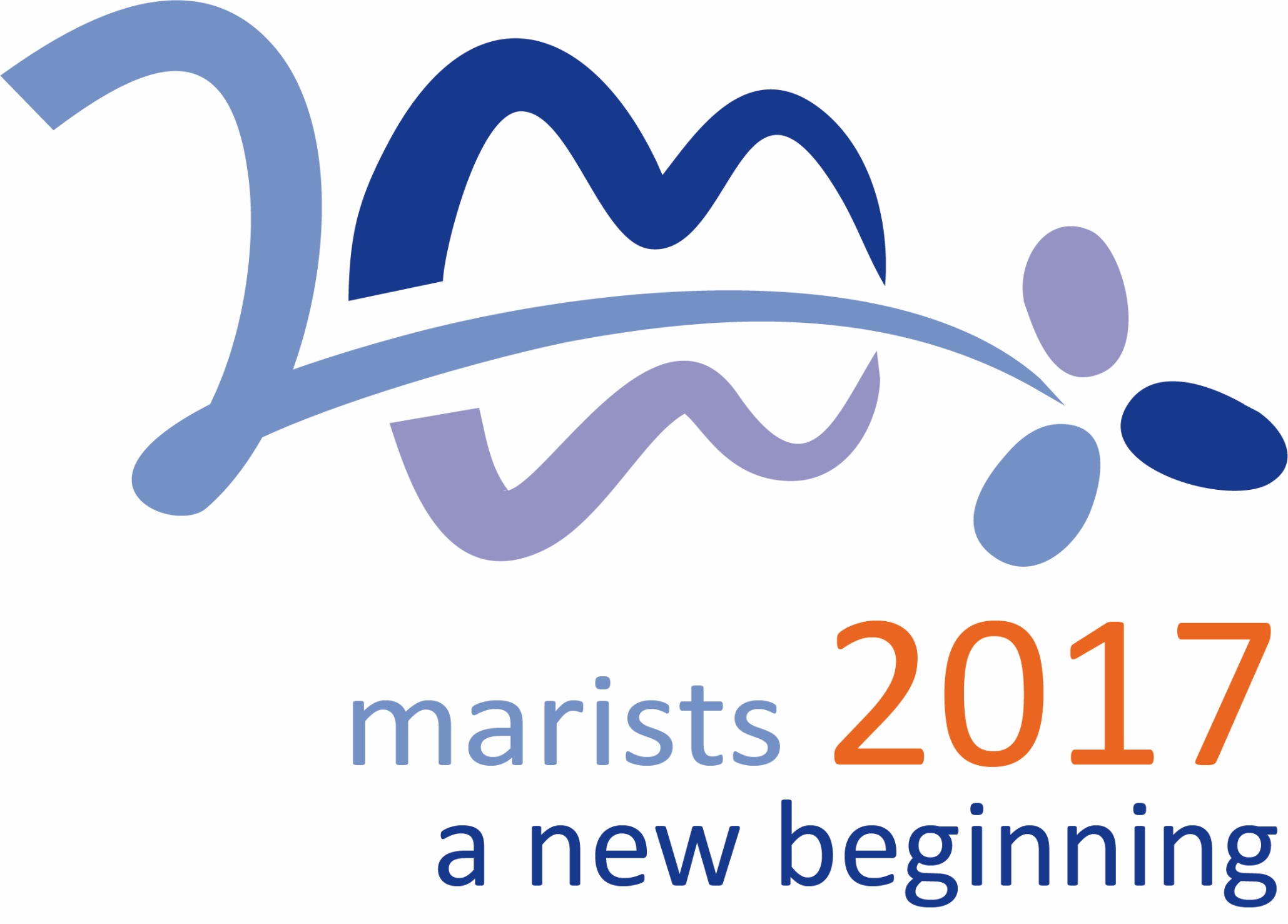 International communities
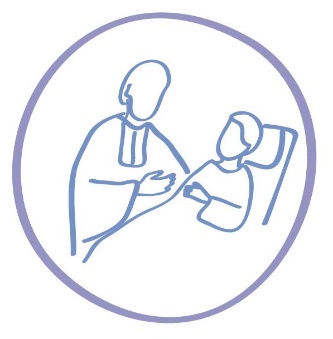 Lay Marists
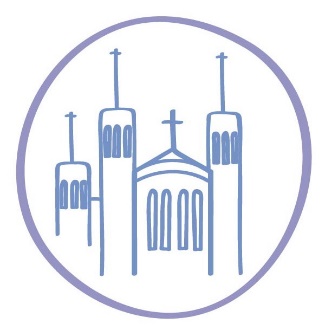 New models
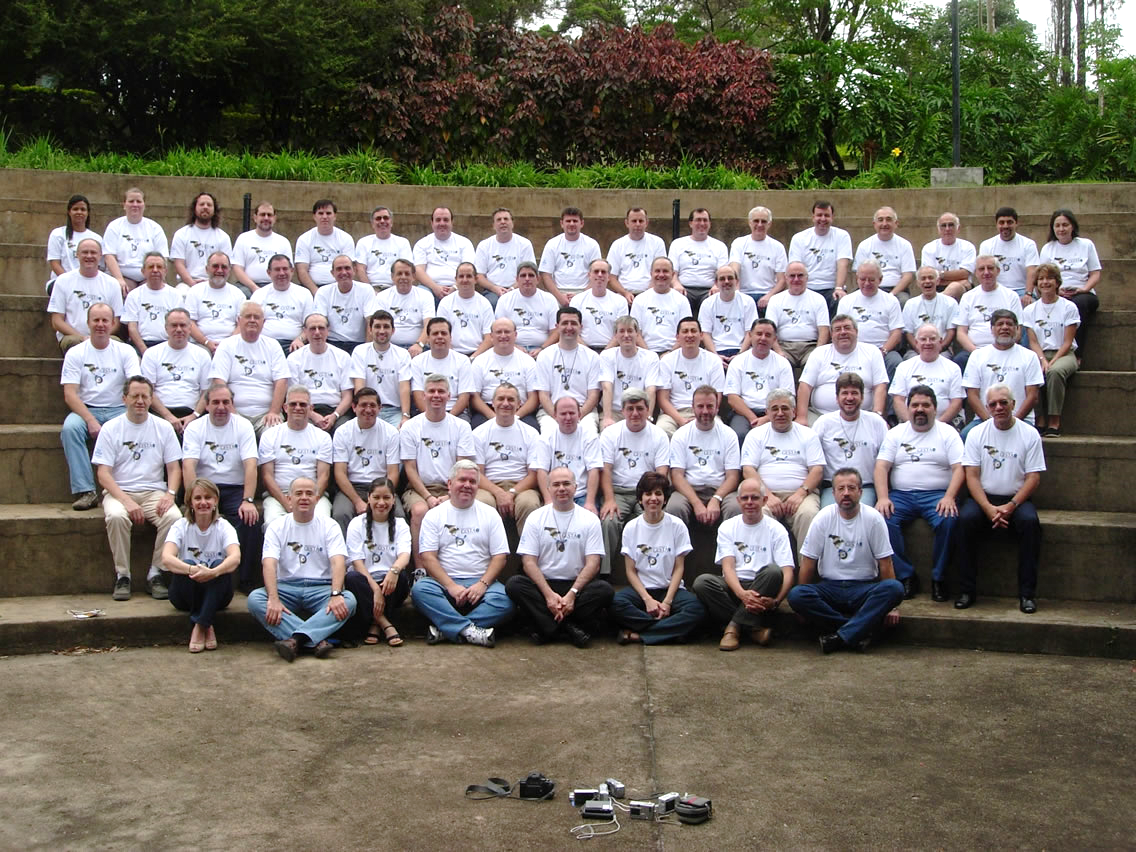 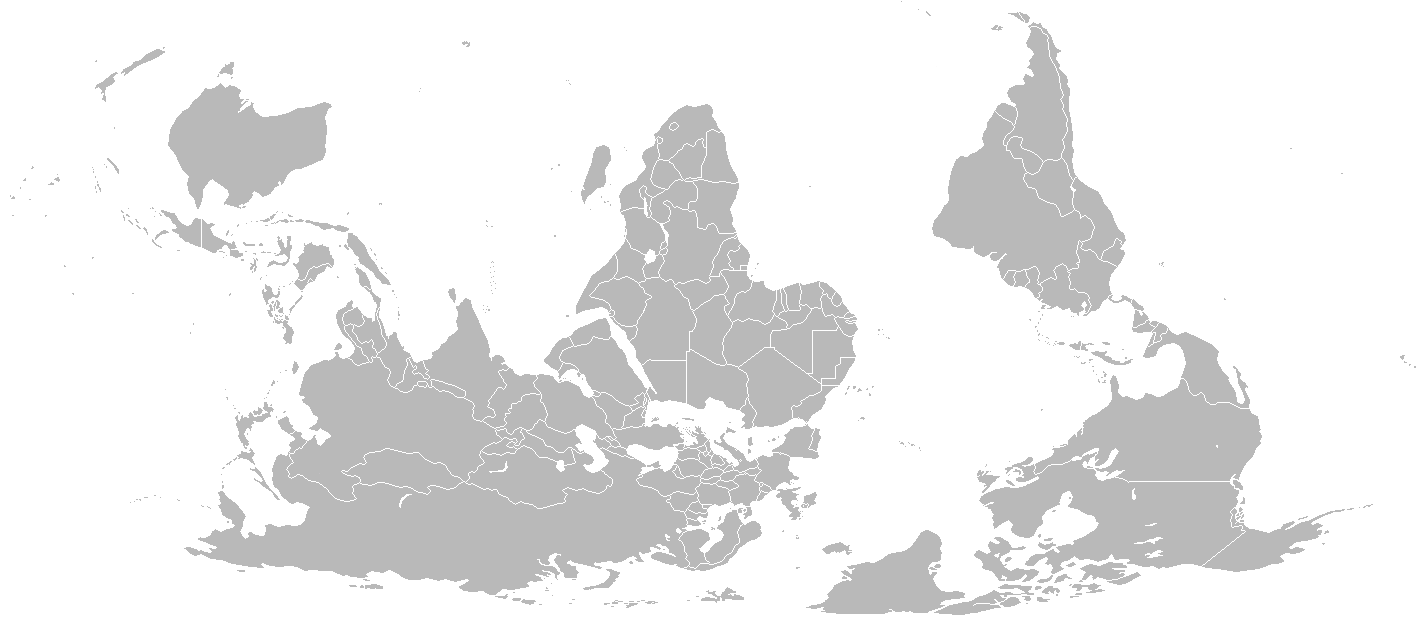 2006
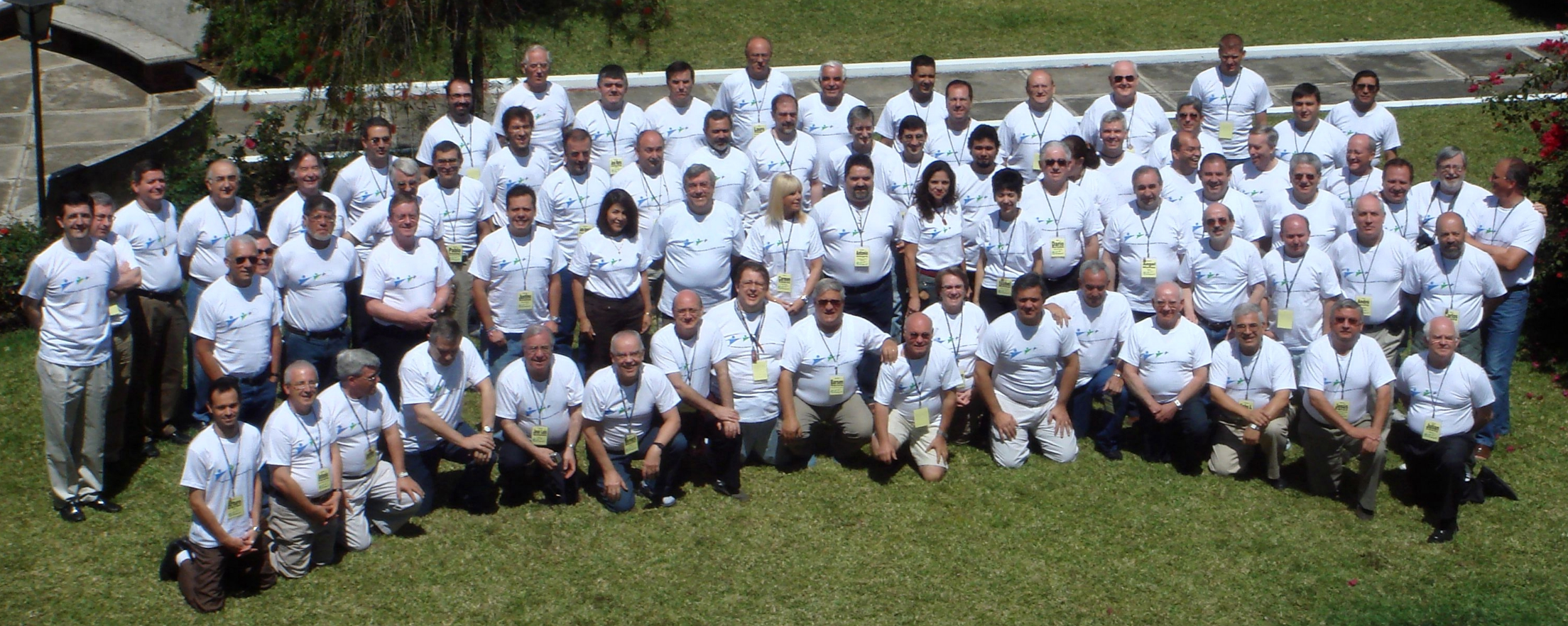 2009
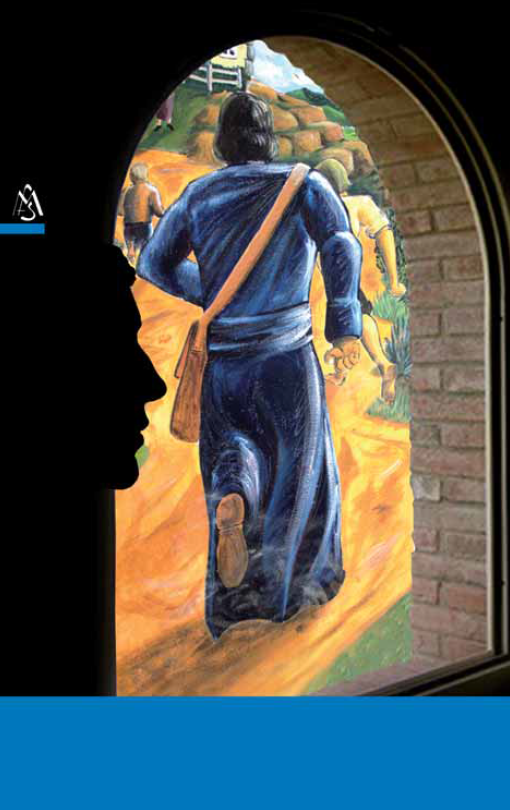 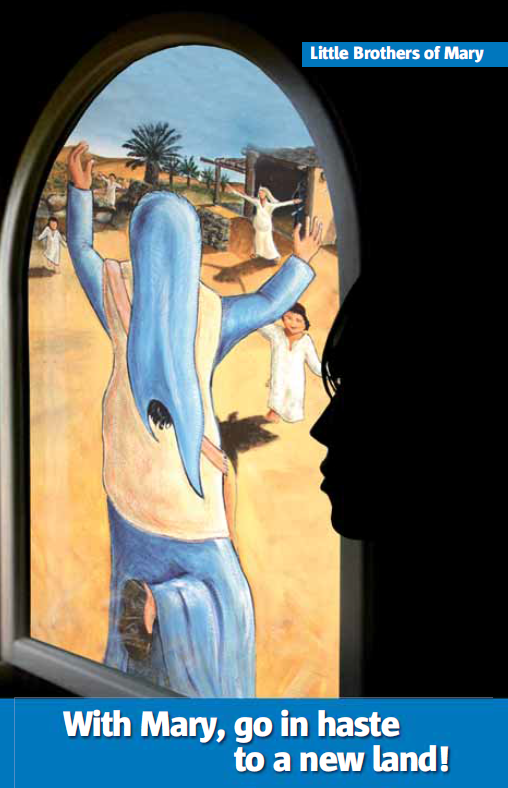 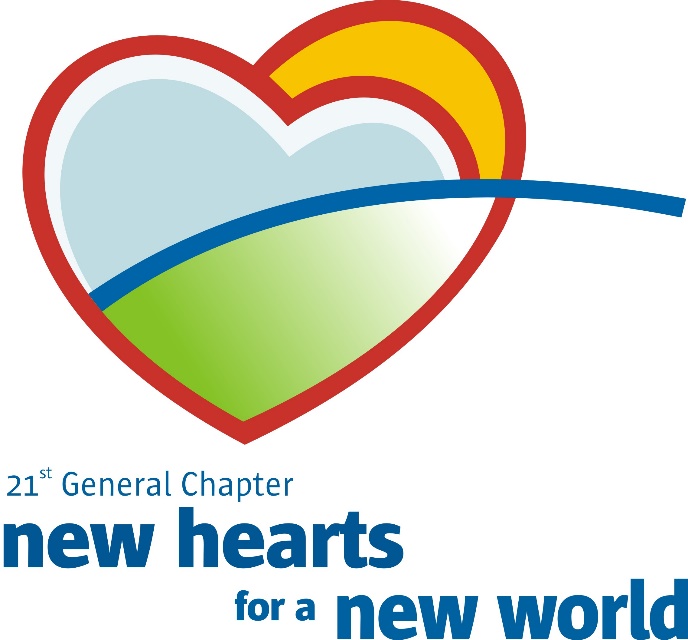 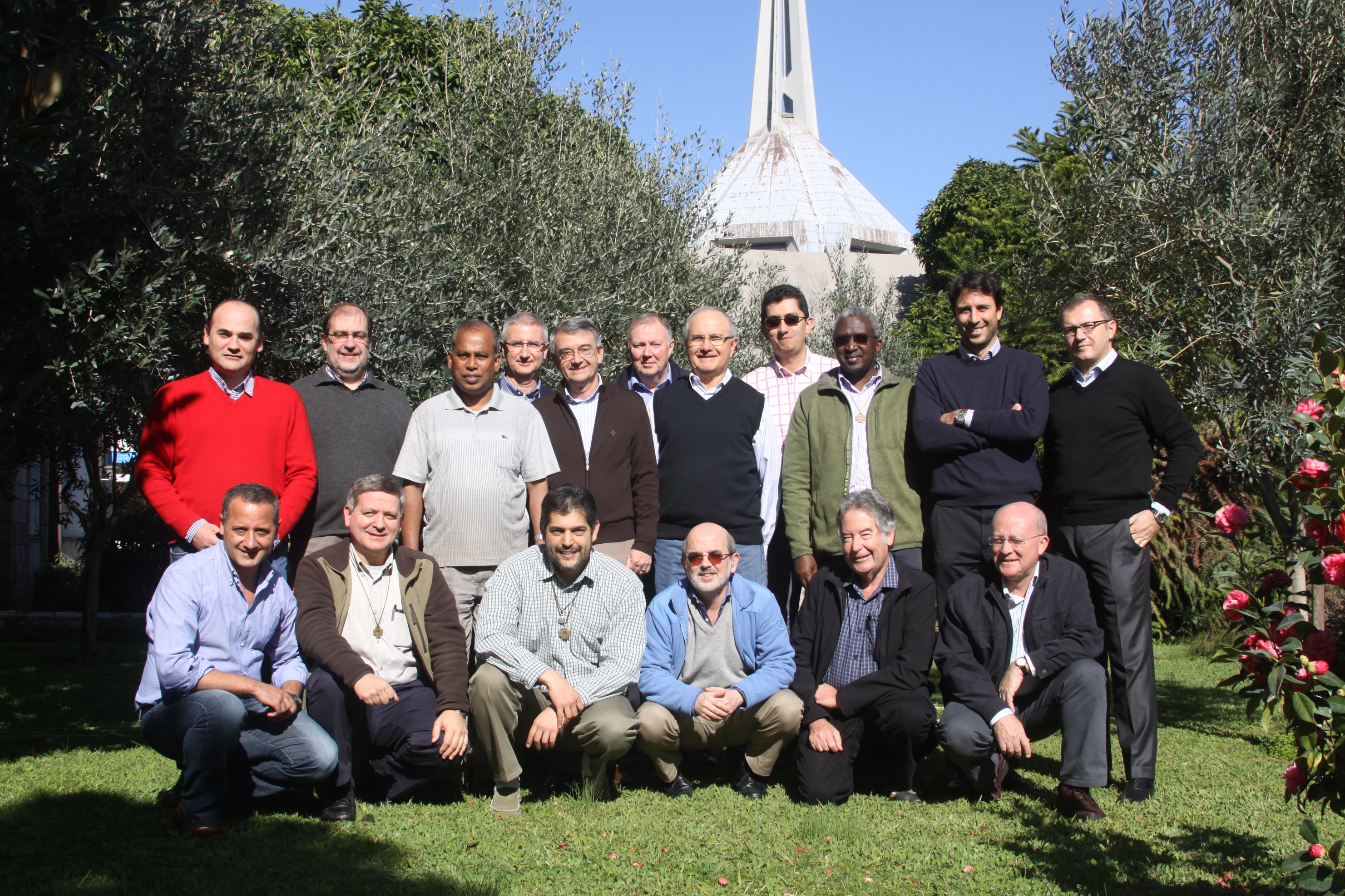 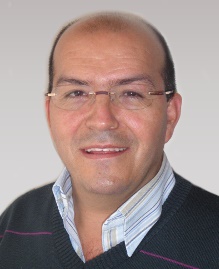 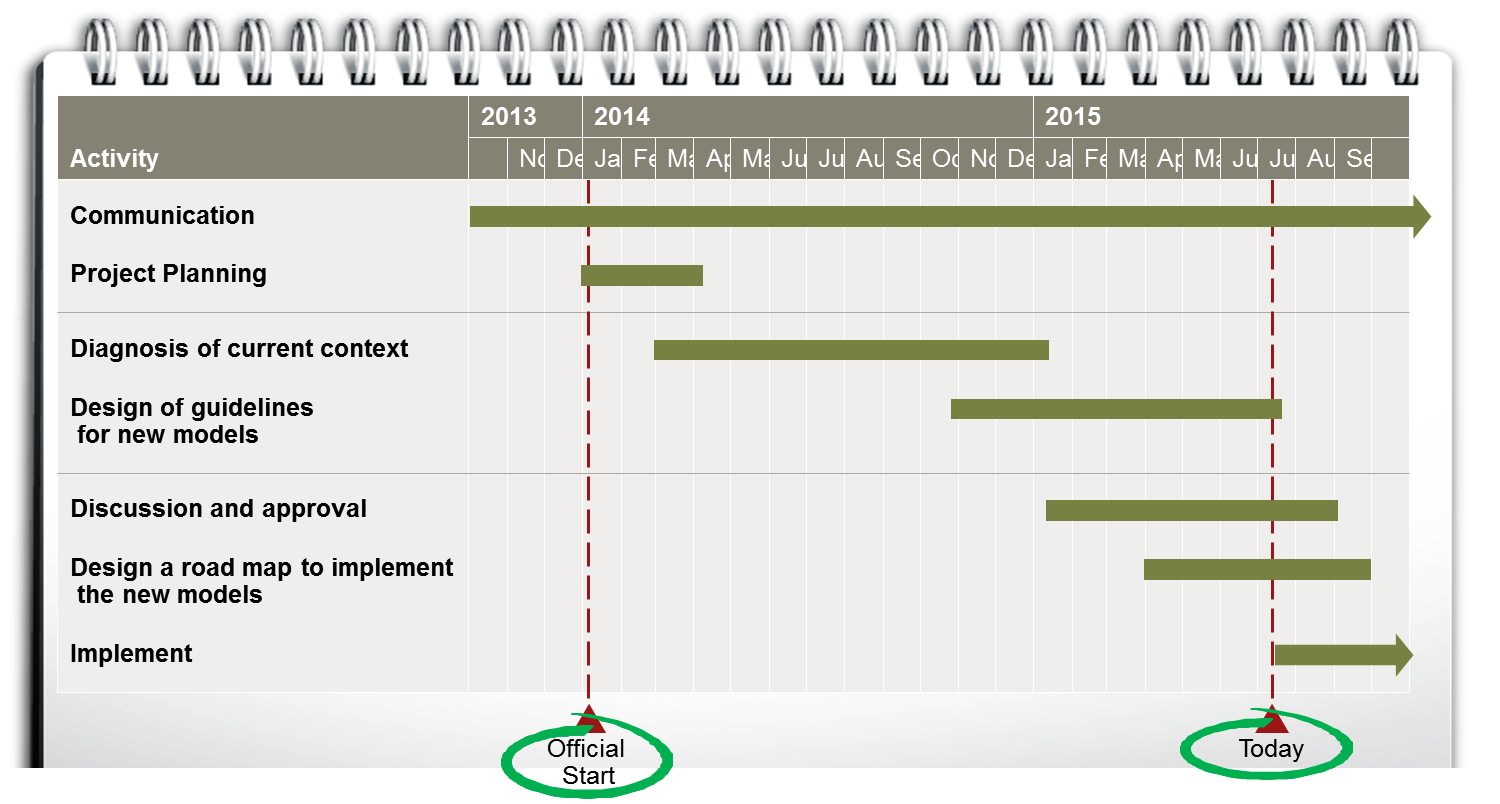 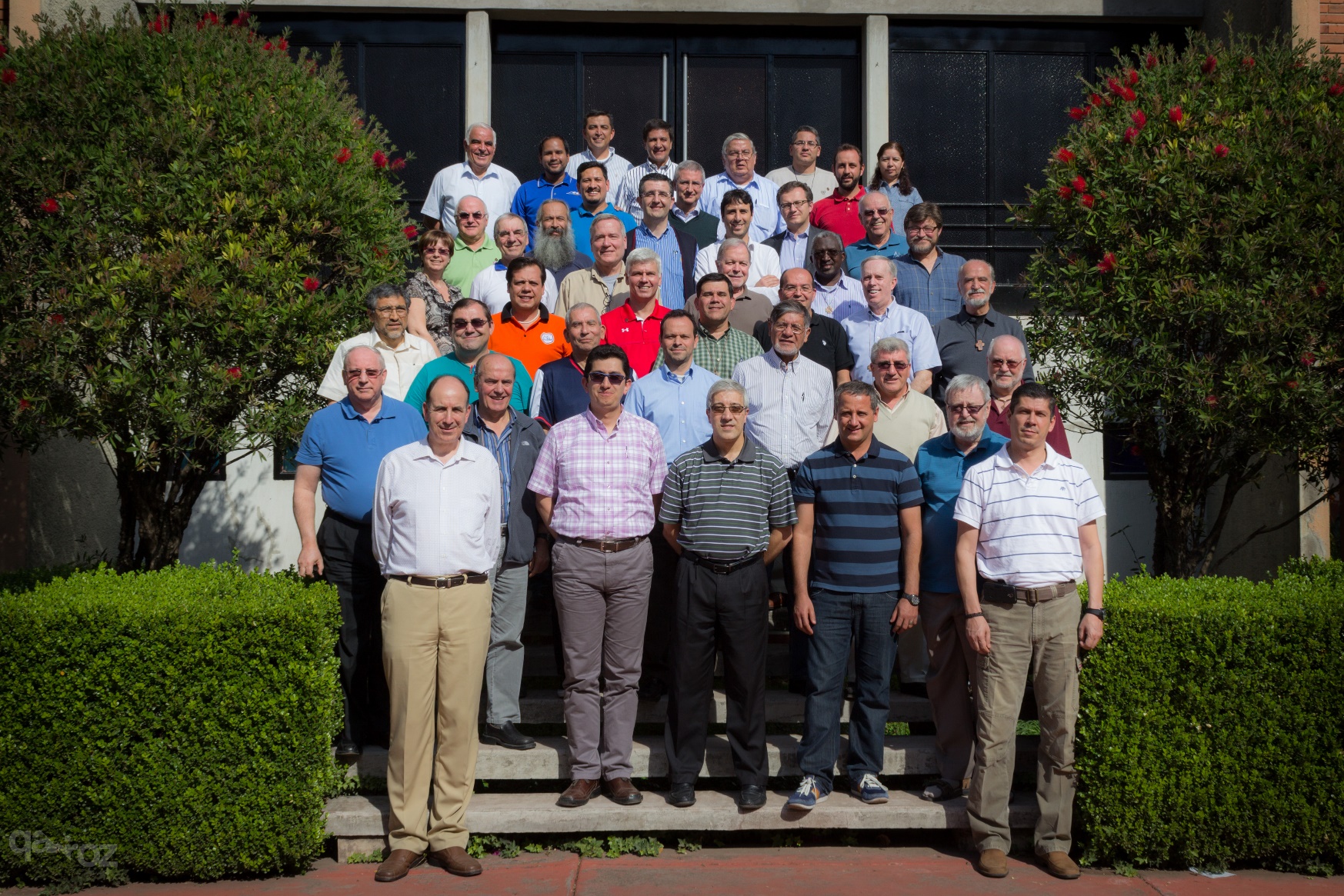 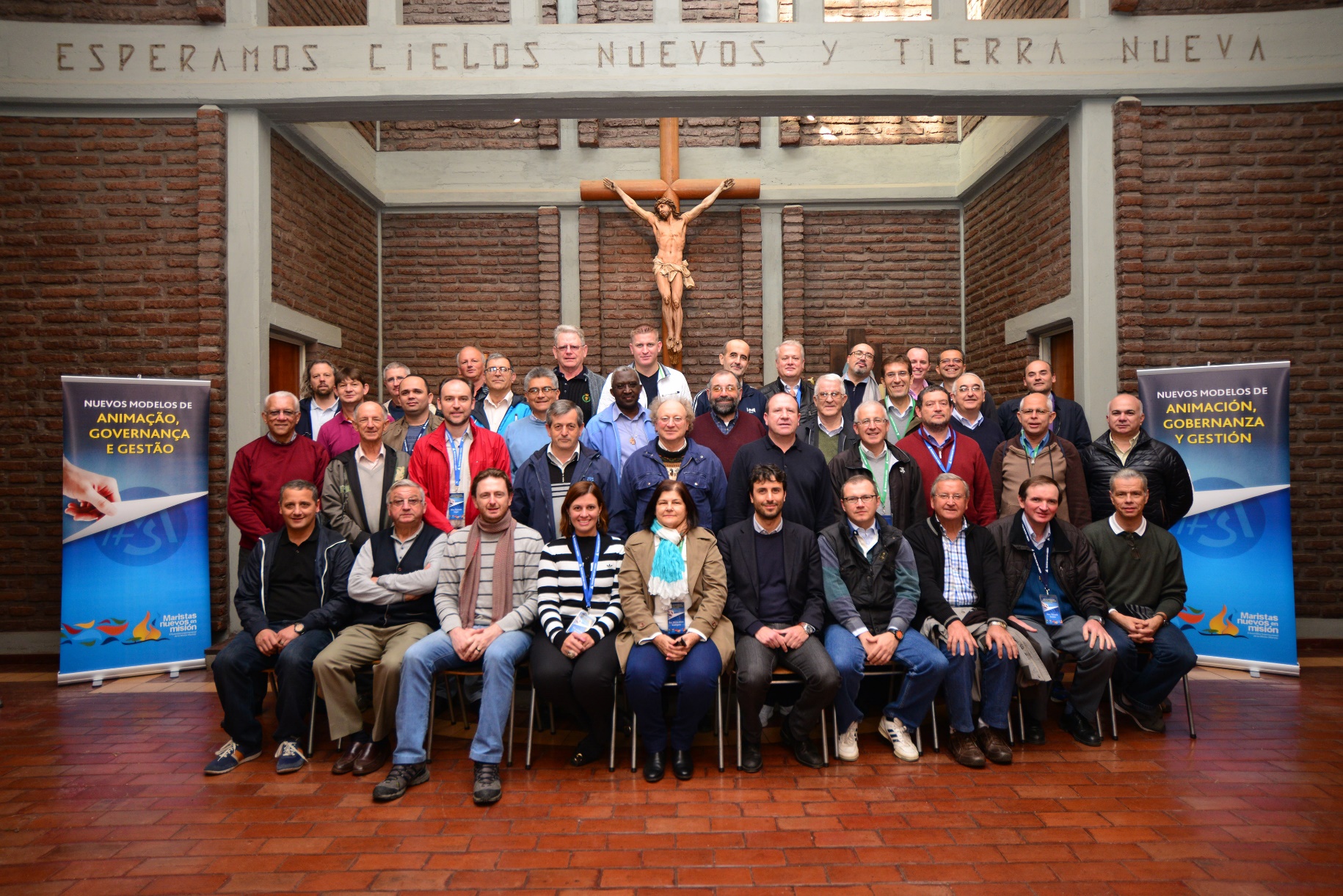 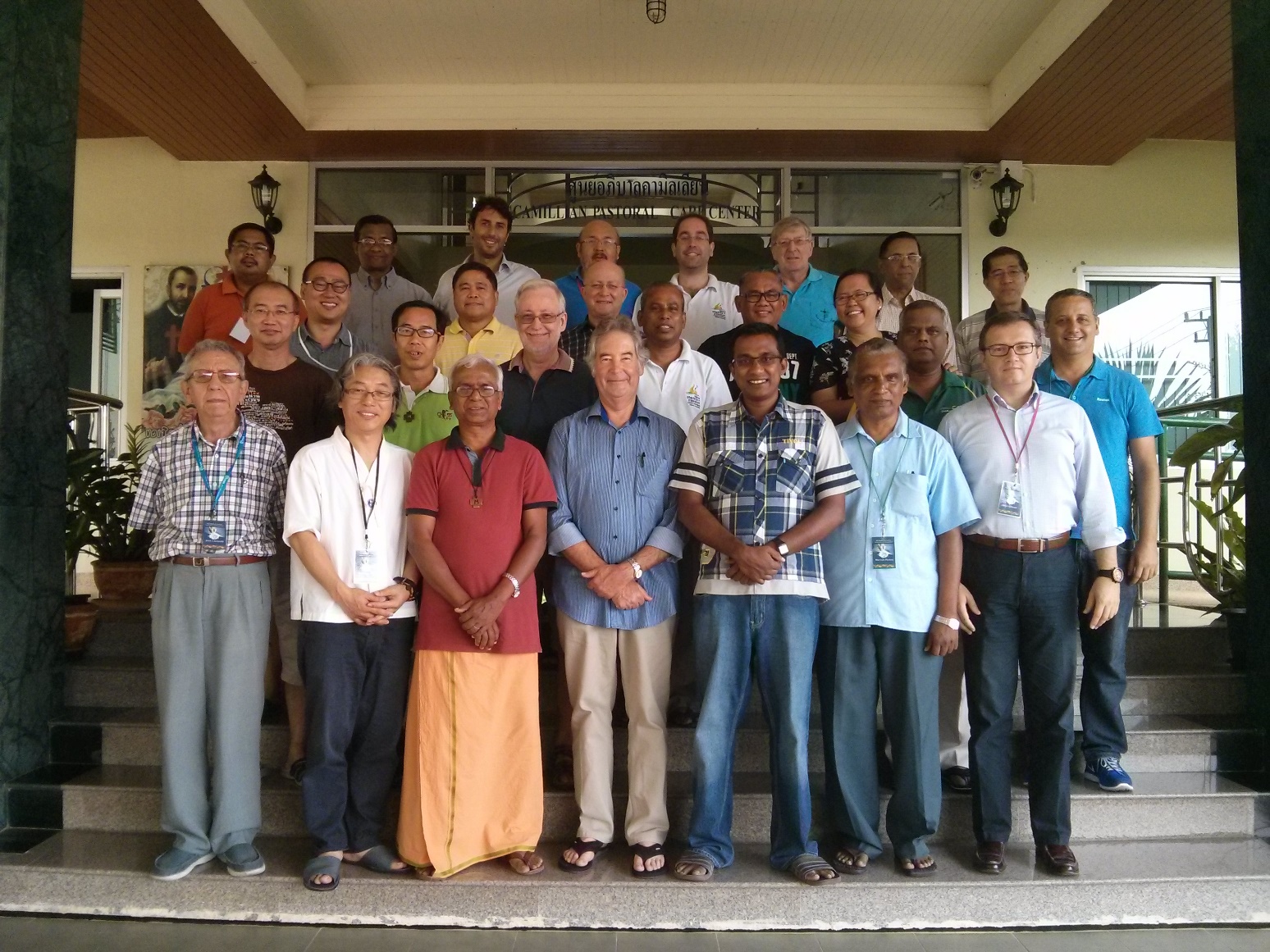 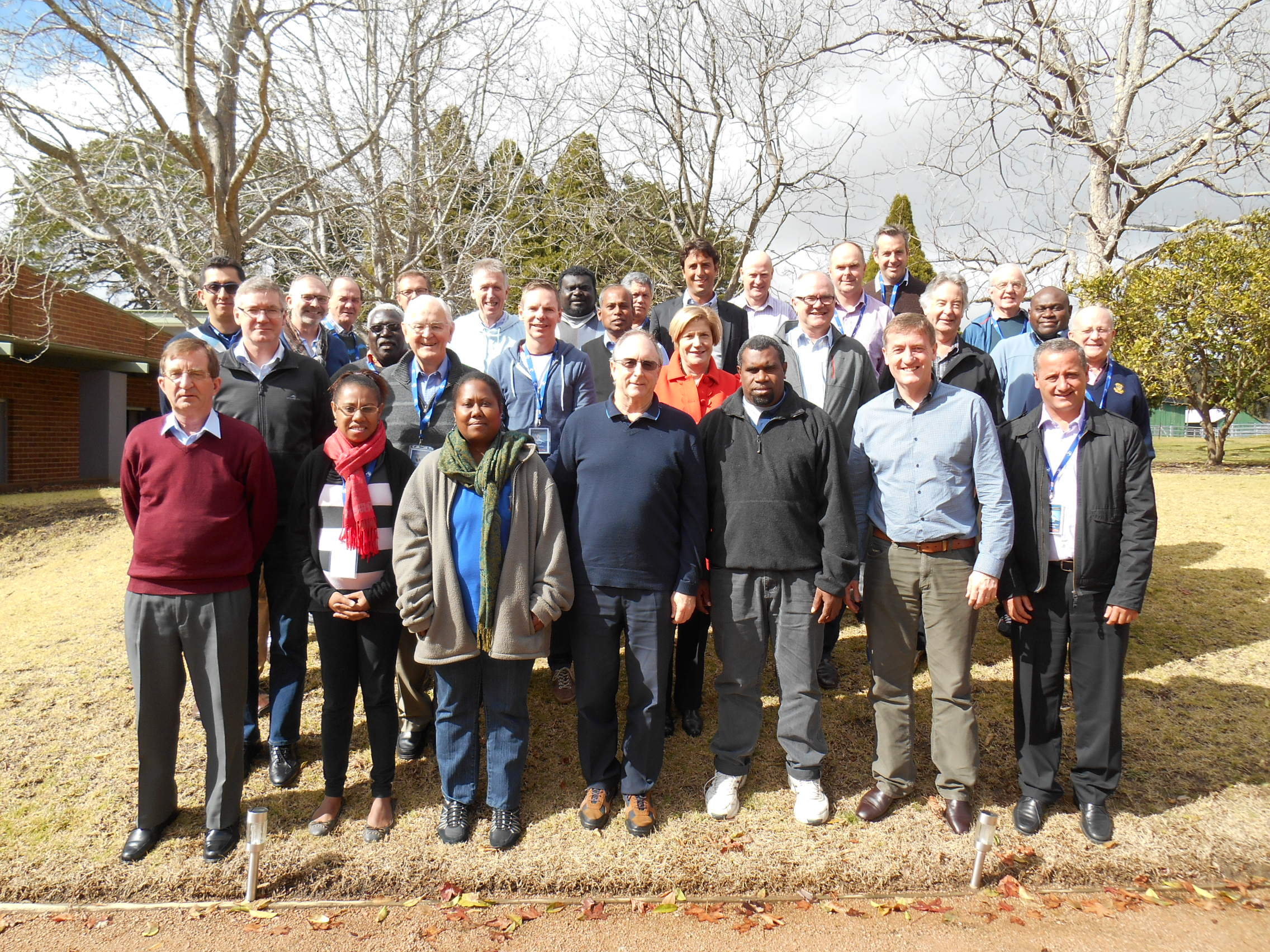 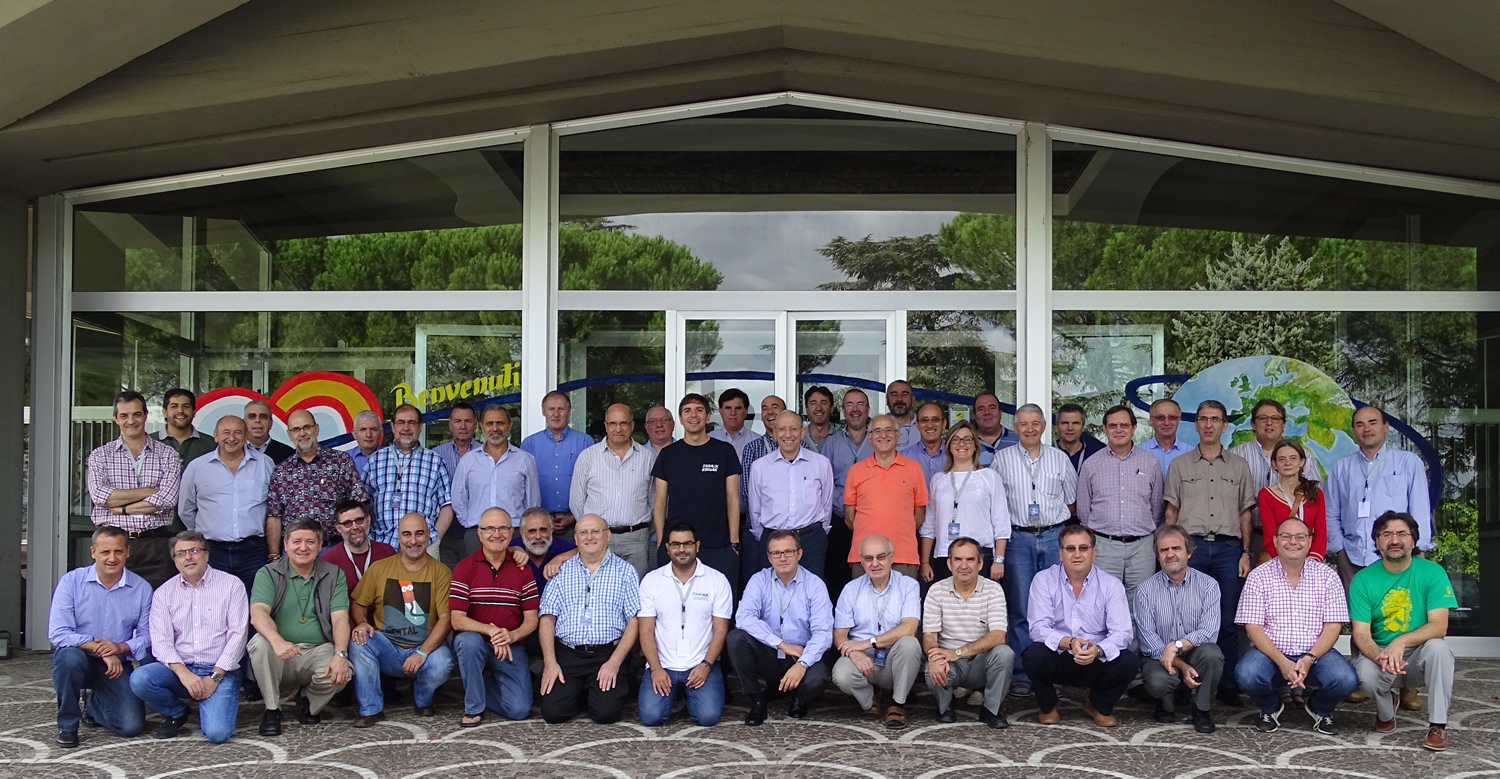 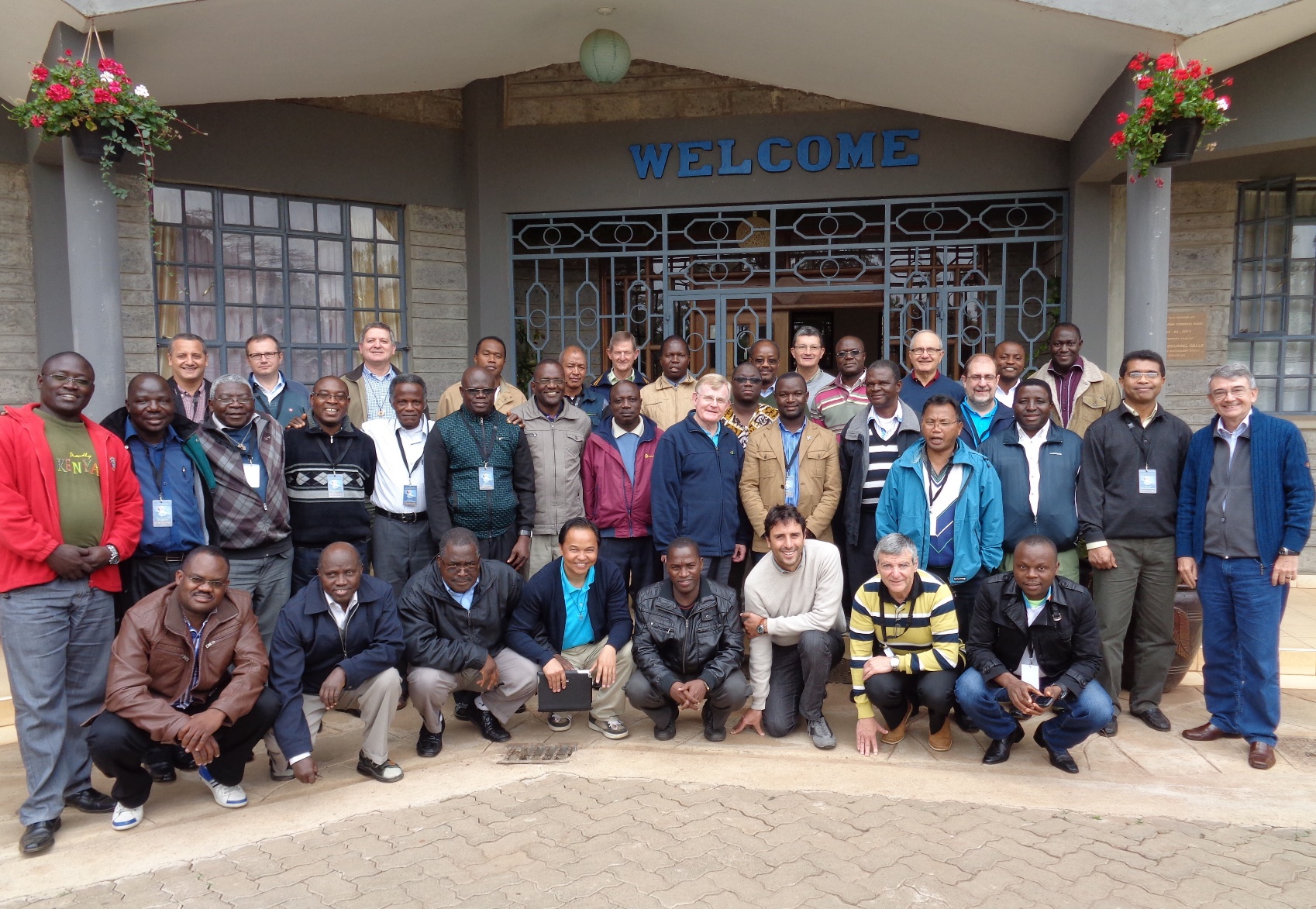 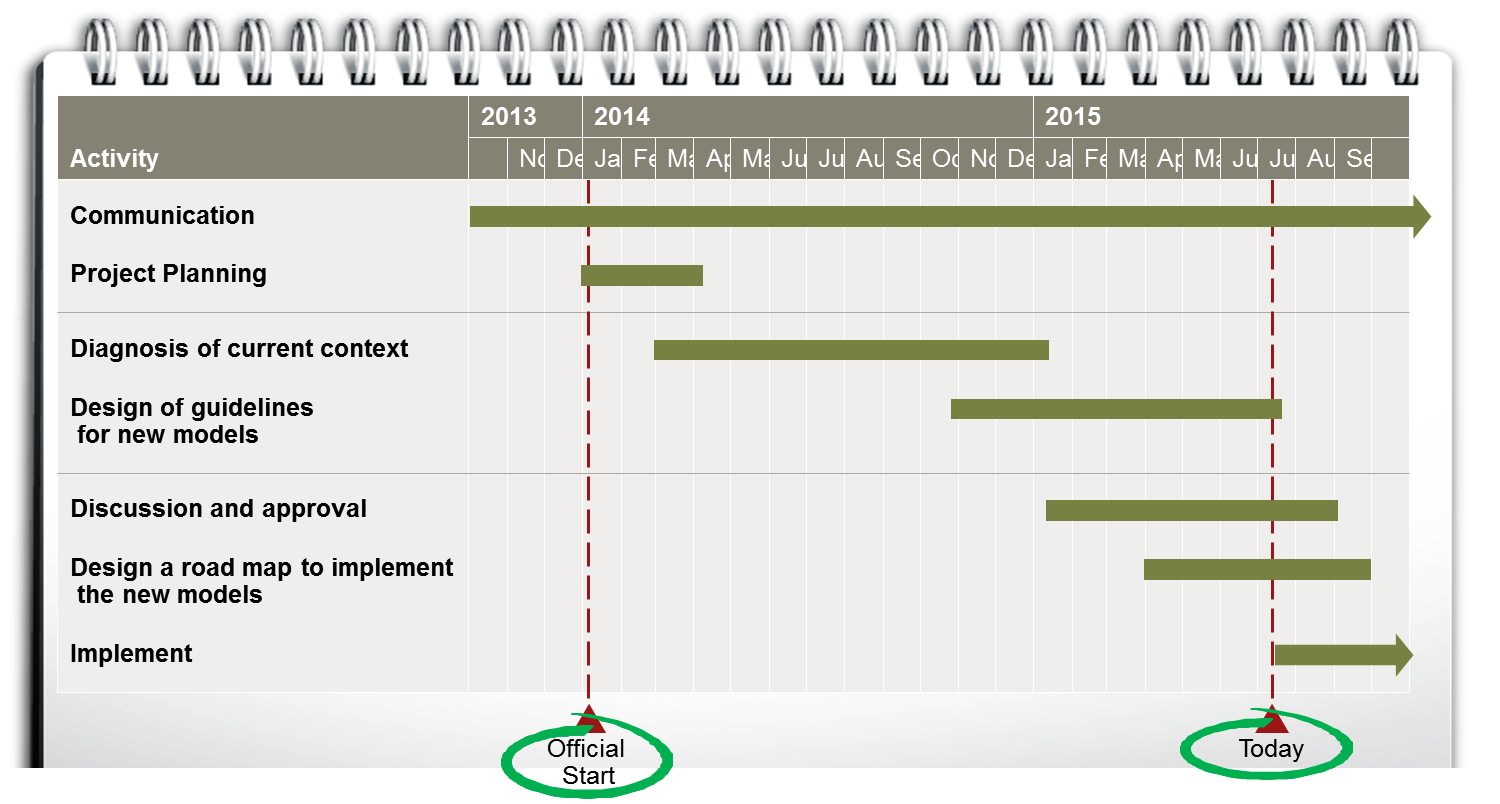 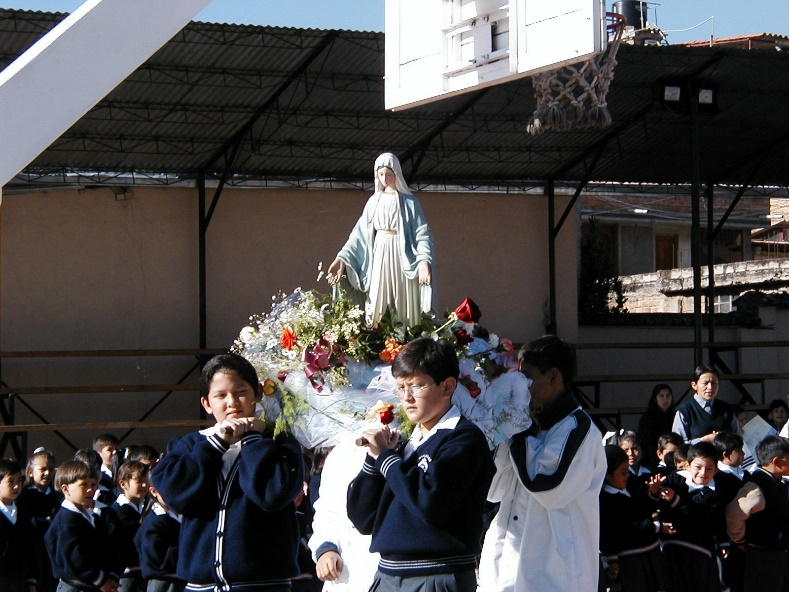 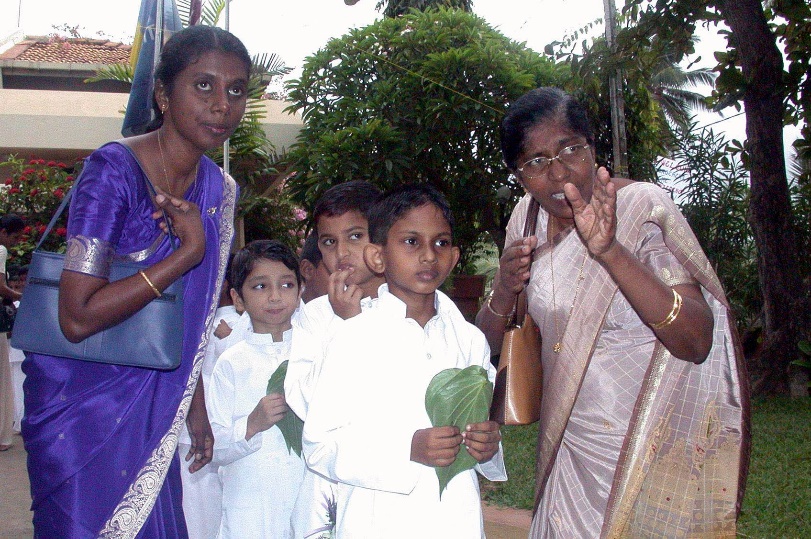 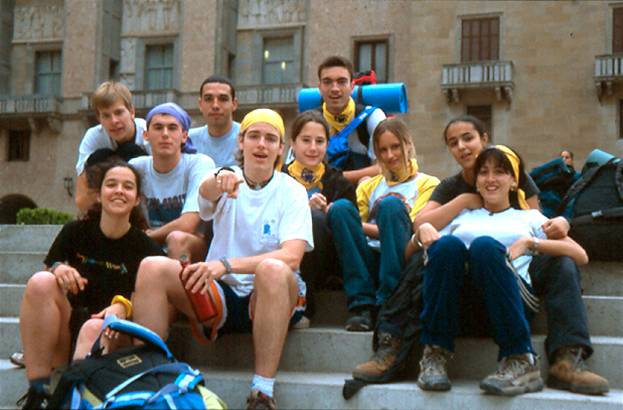 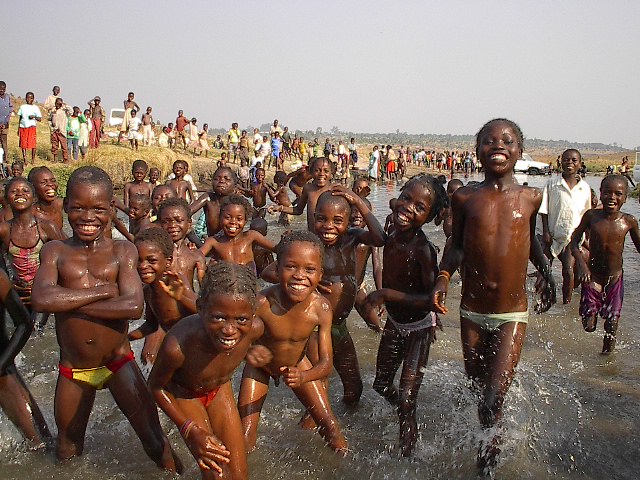 GLOBAL INSTITUTE
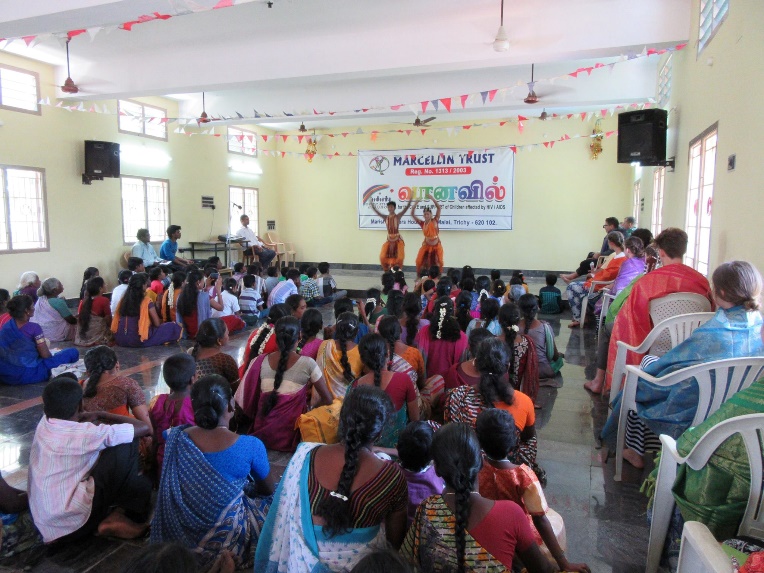 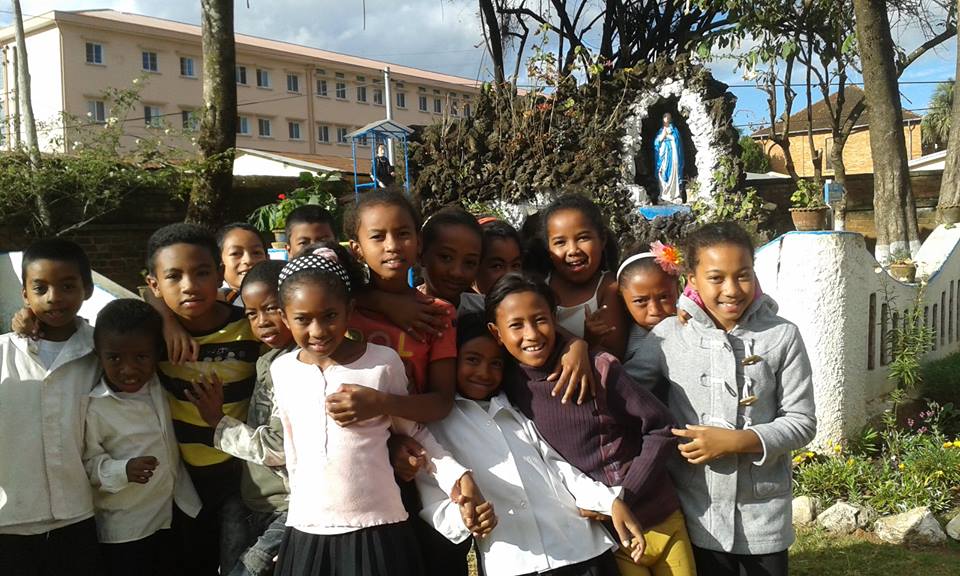 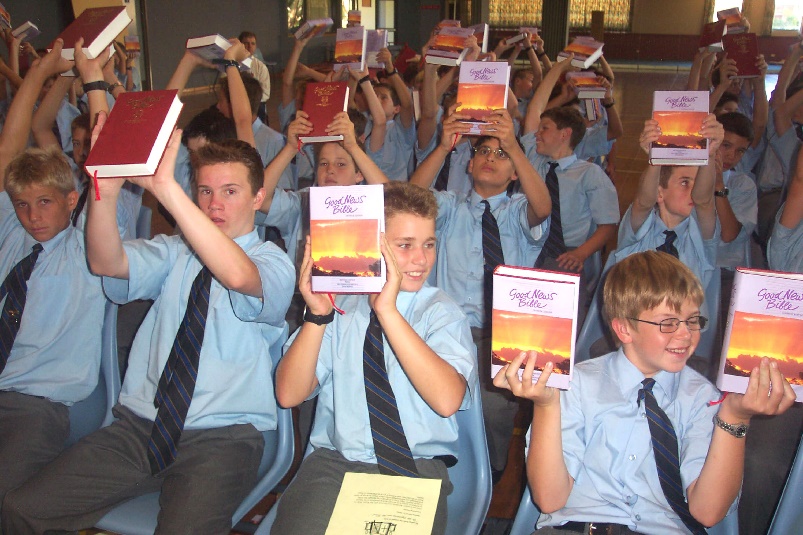 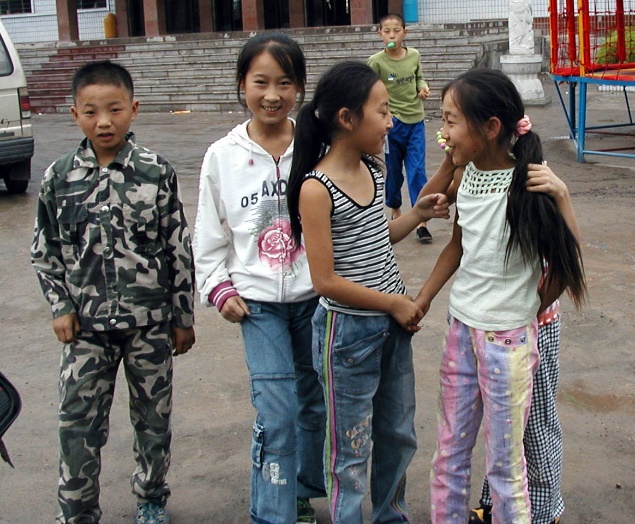 MARIST MISSION
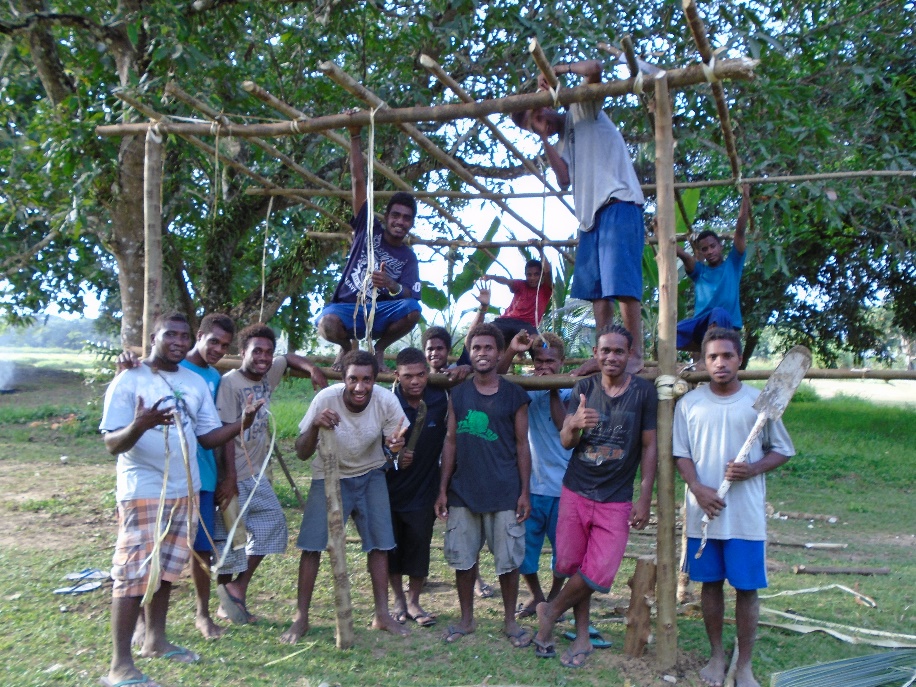 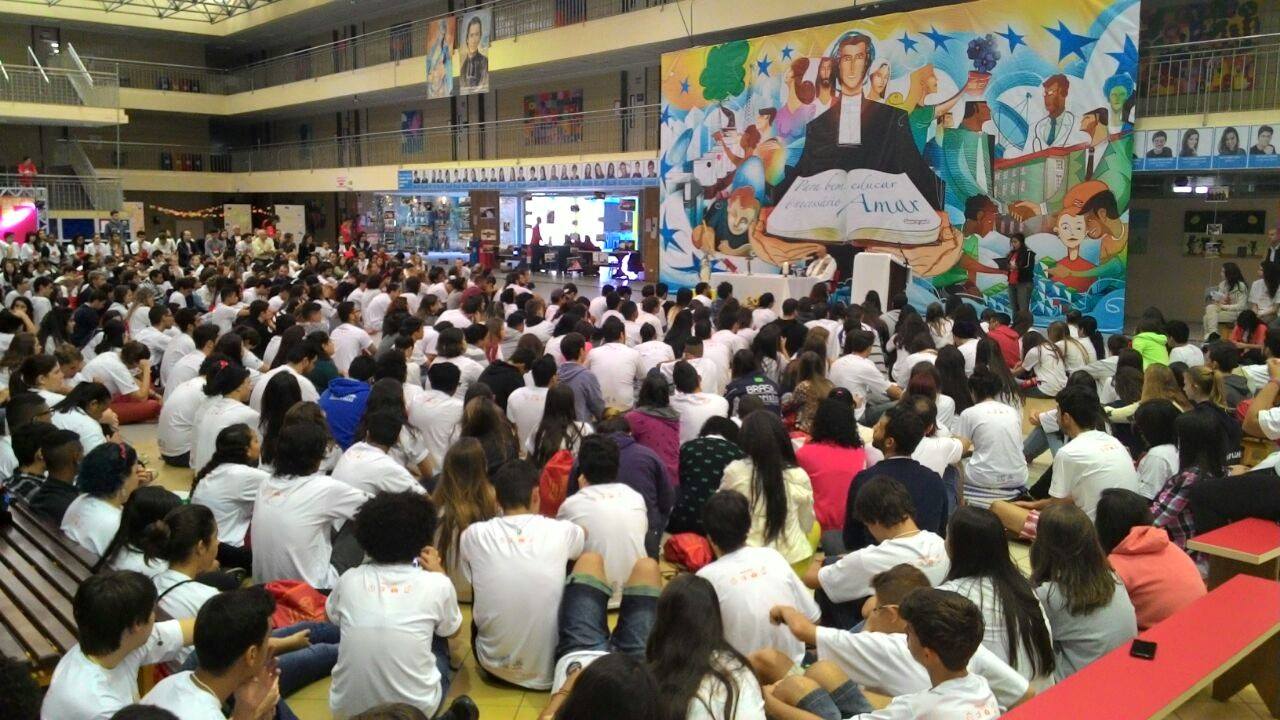 LAY MARISTS
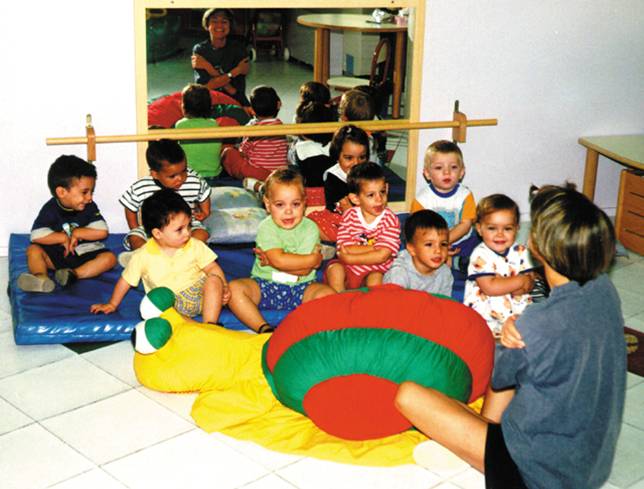 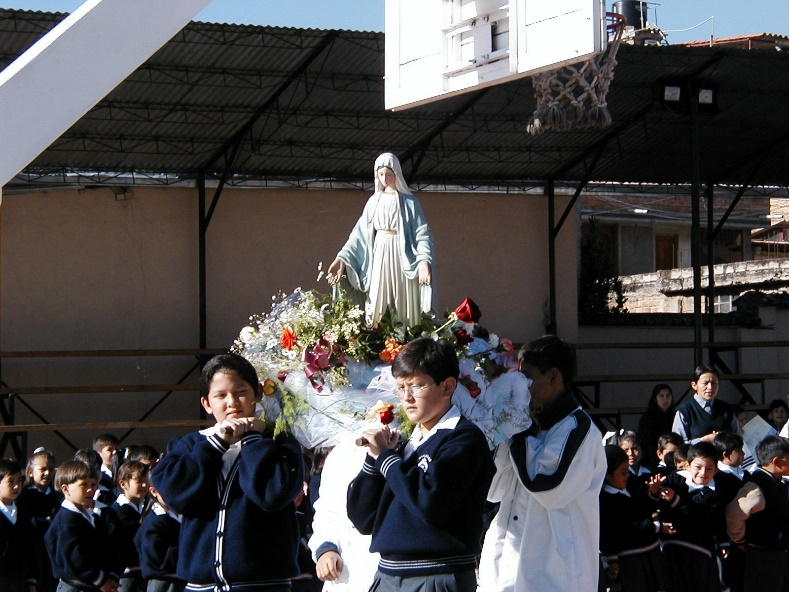 pROCE
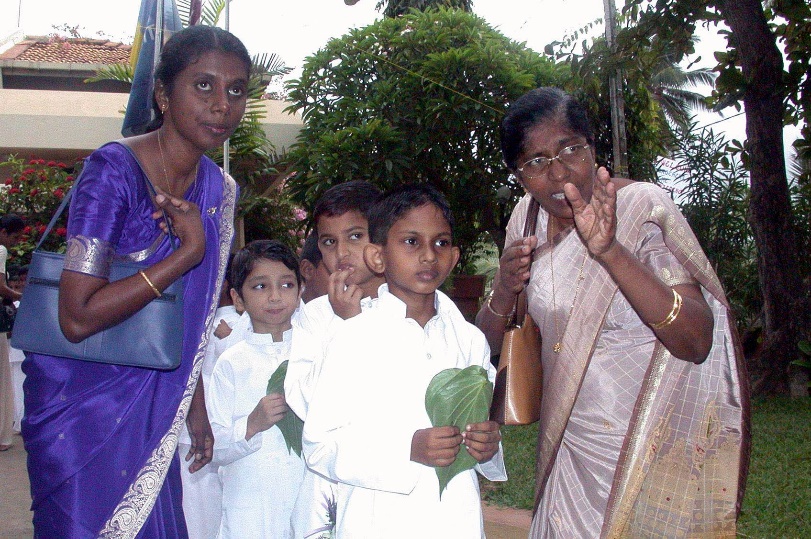 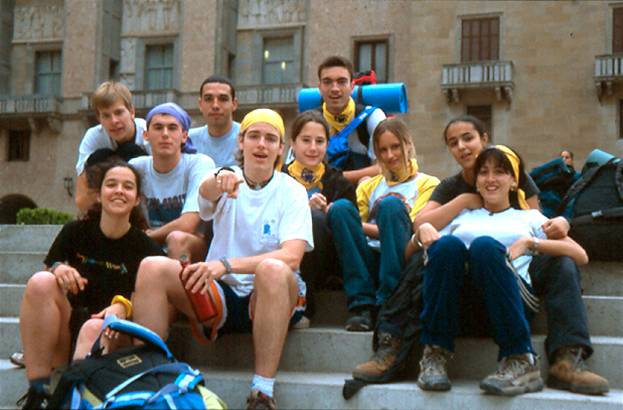 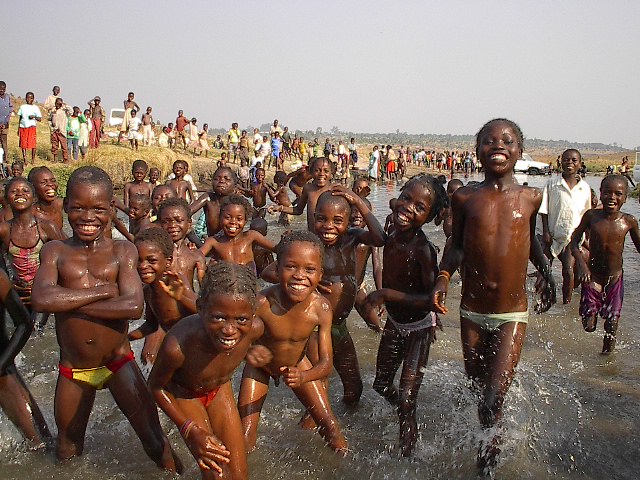 STRUCTURES
GLOBAL INSTITUTE
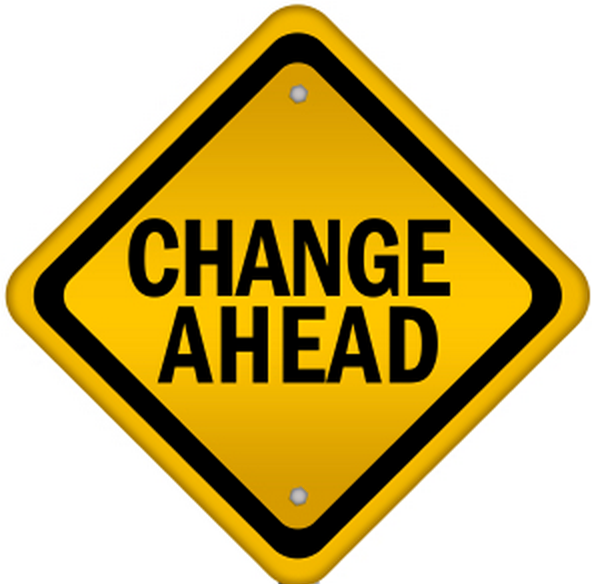 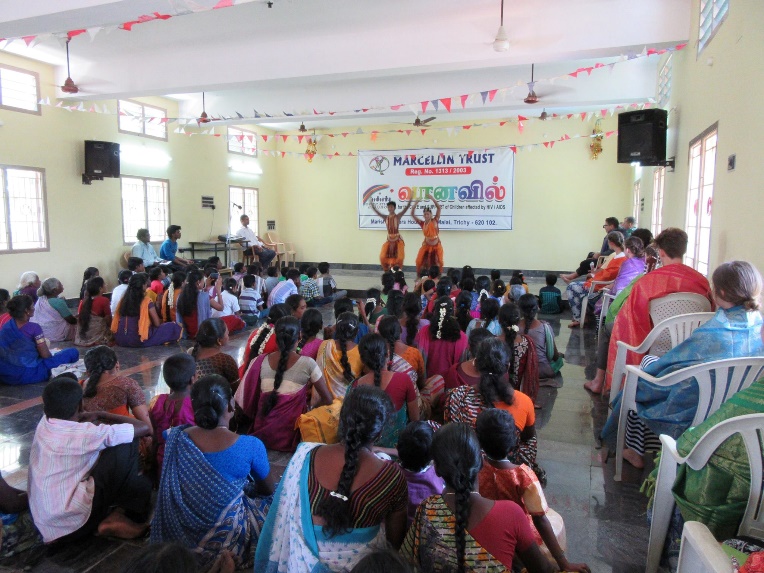 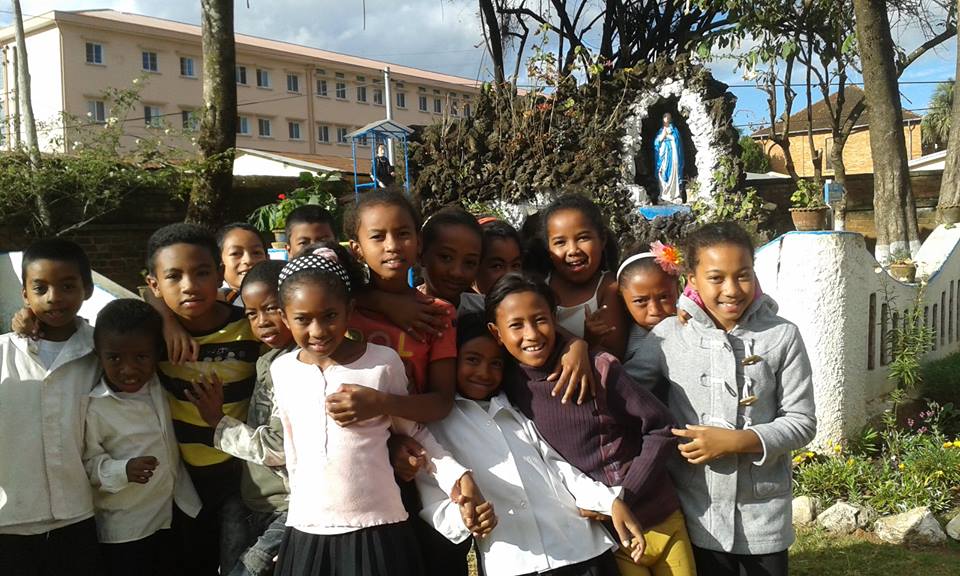 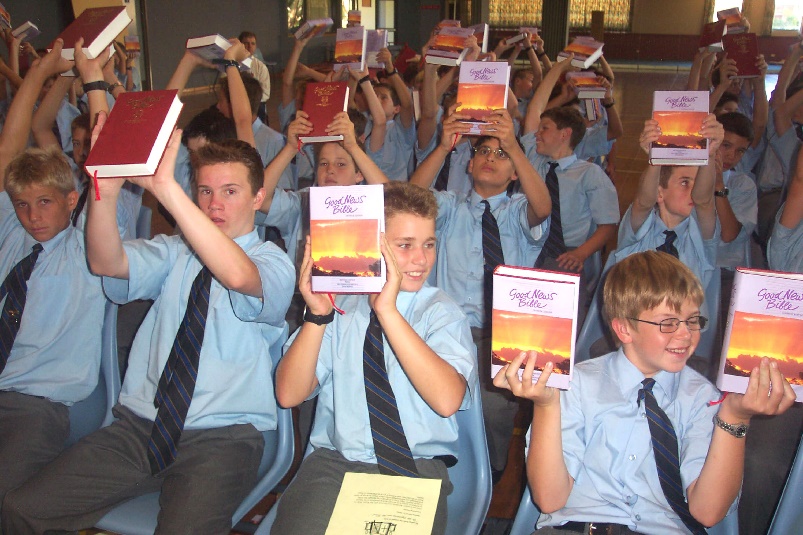 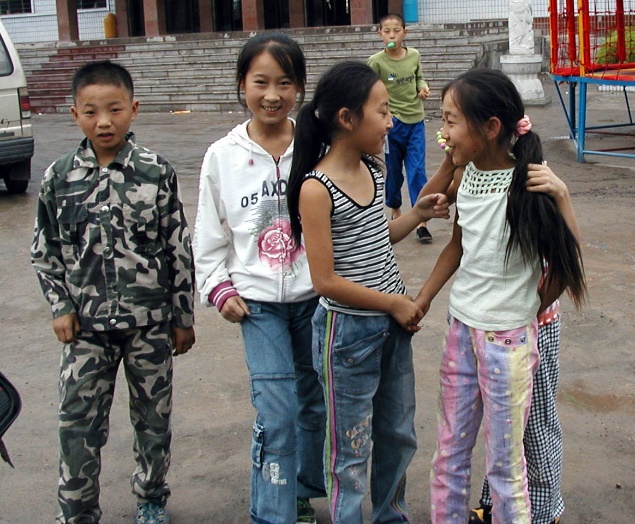 MINDSETHEARTSET
MARIST MISSION
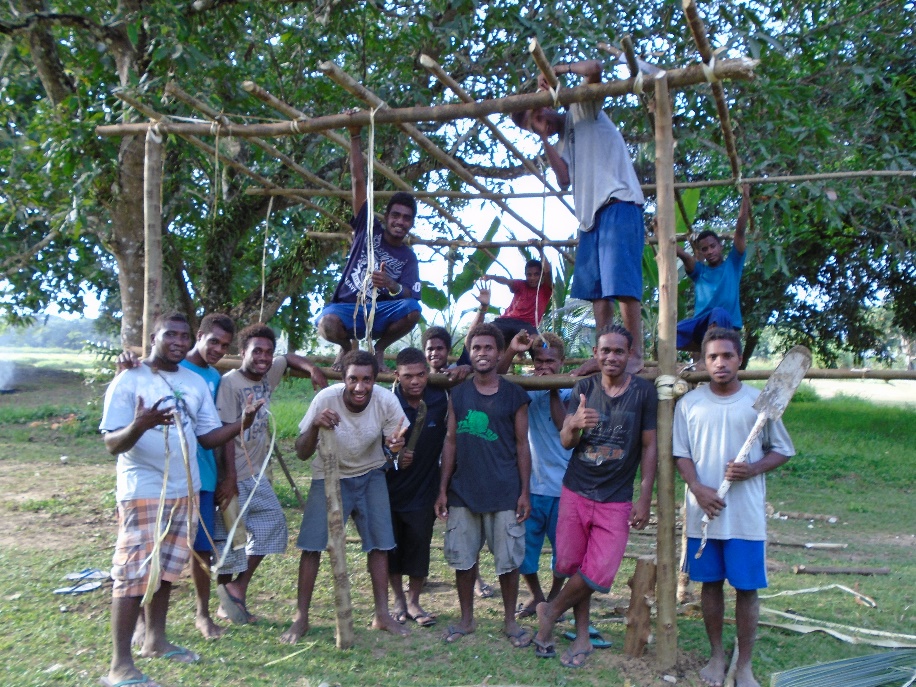 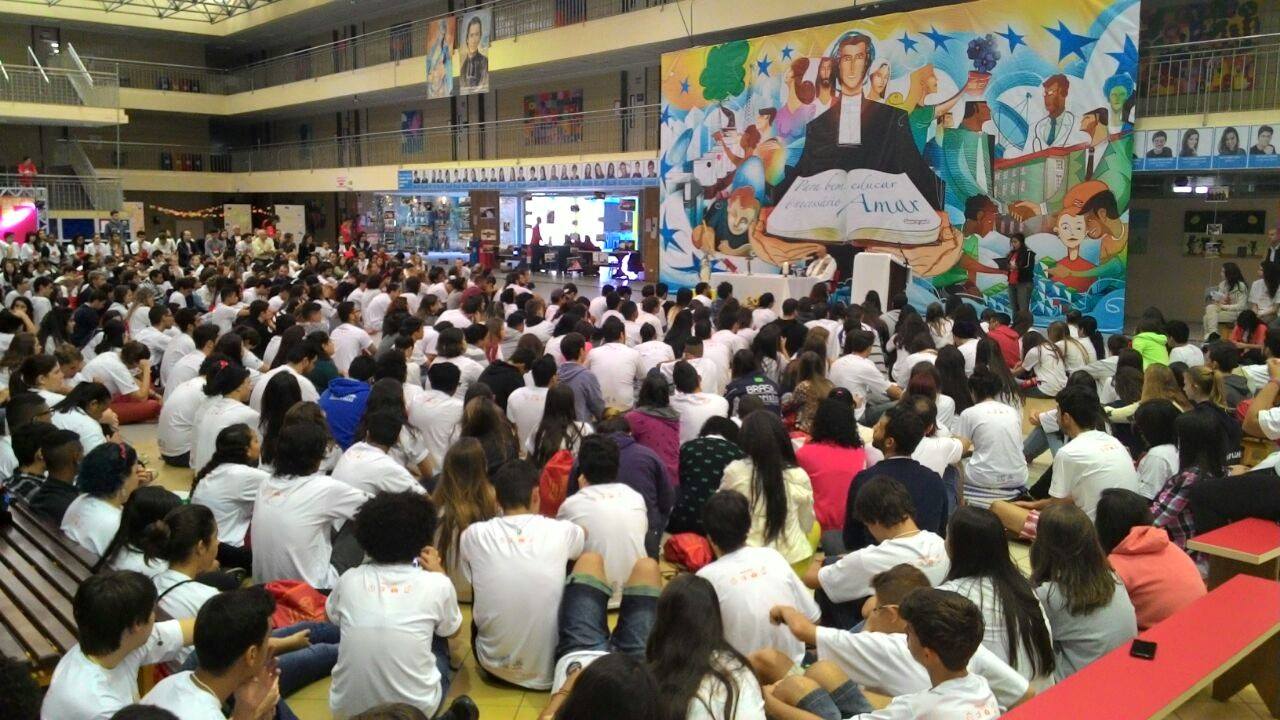 LAY MARISTS
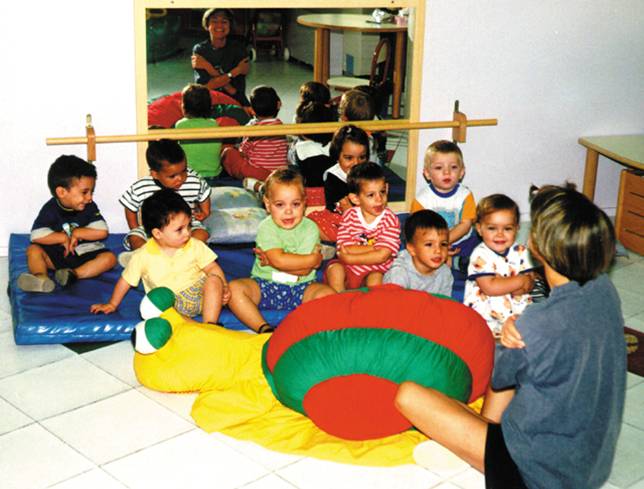 PROCESSES
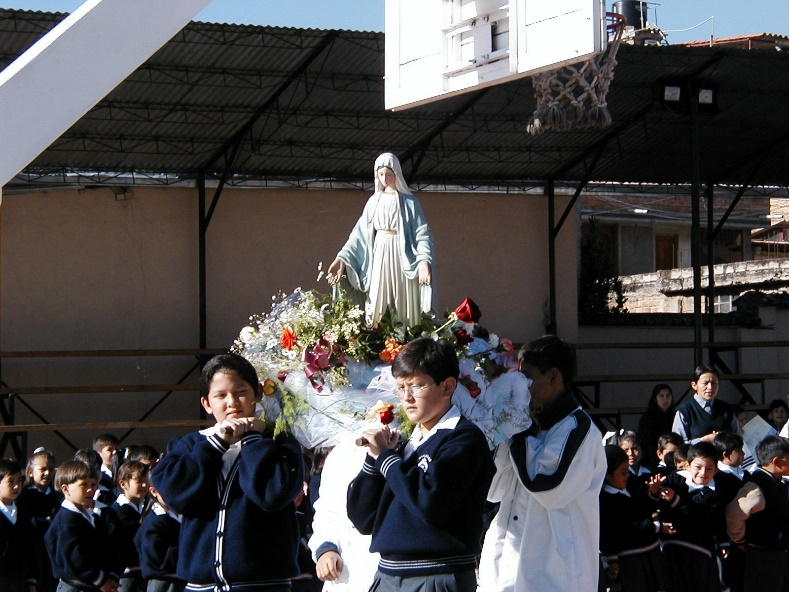 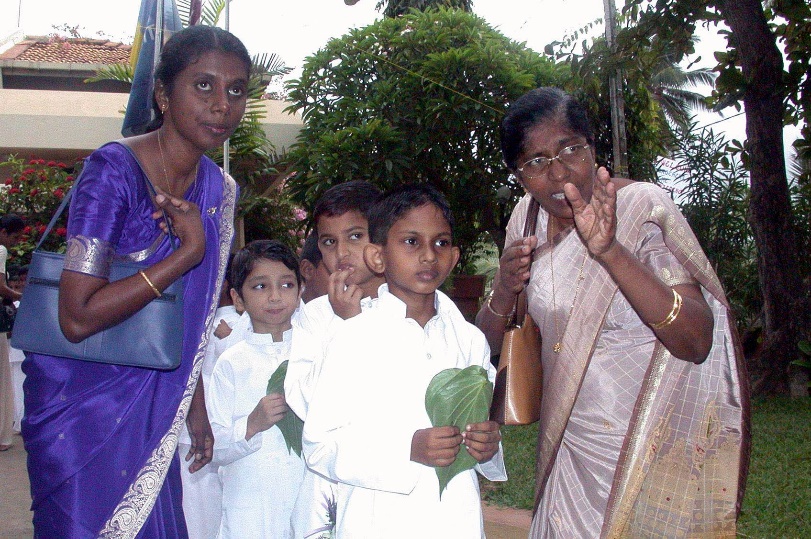 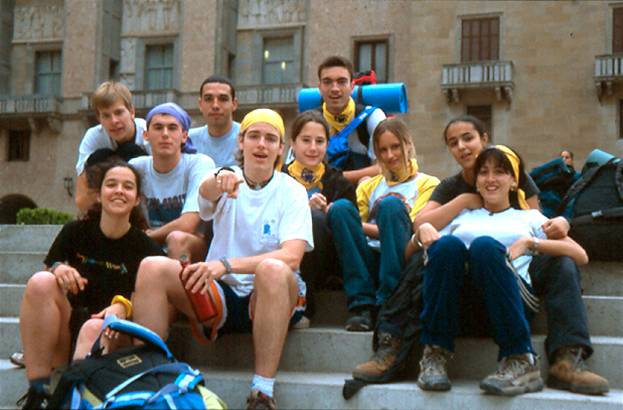 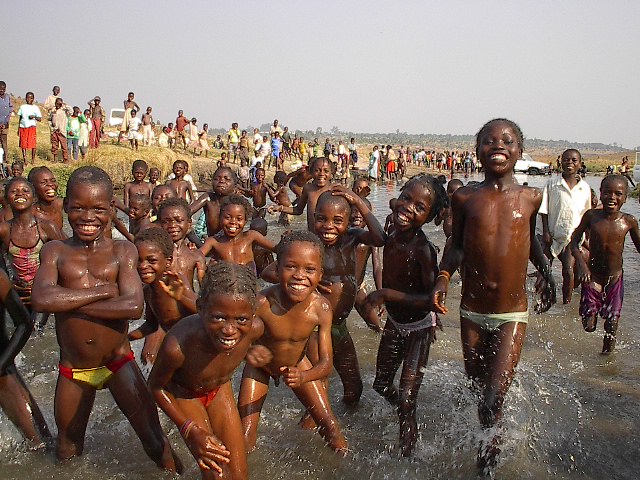 Exploring our posible future and clarifying together how it will work
Days 2nd and 3rd
GLOBAL INSTITUTE
Making it happen together
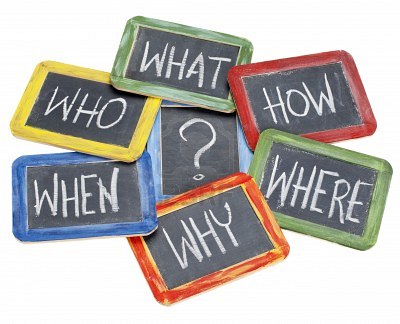 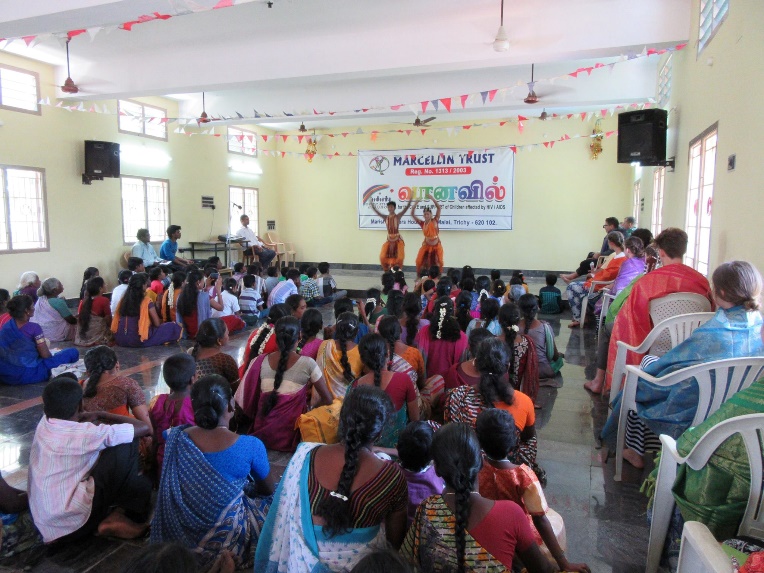 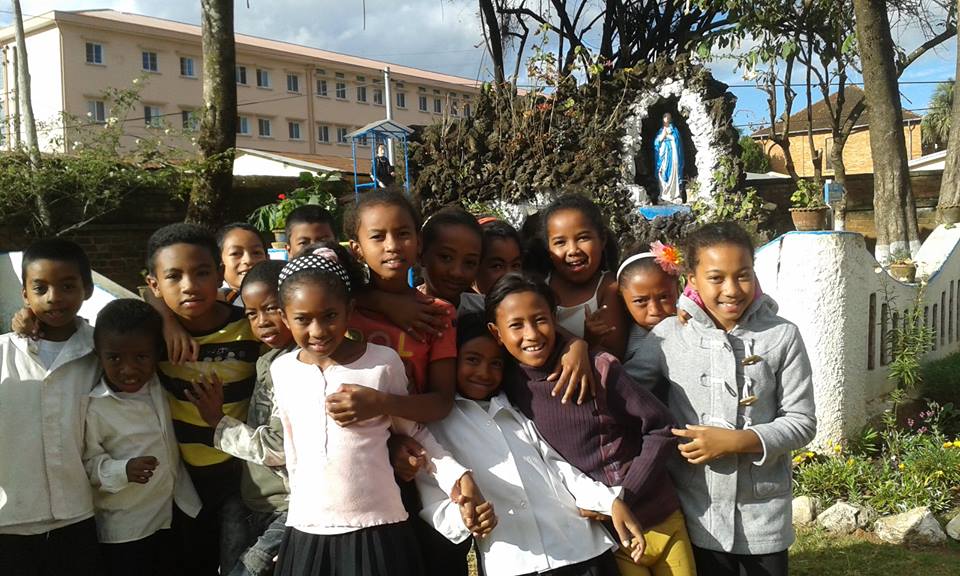 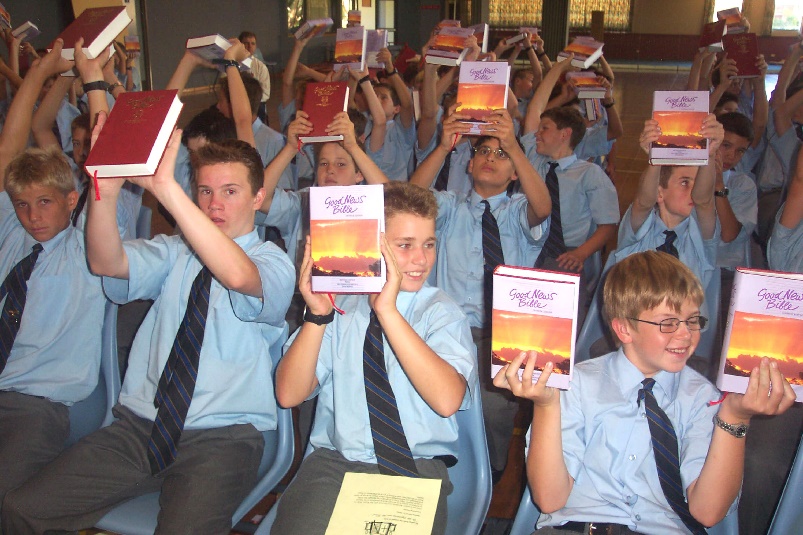 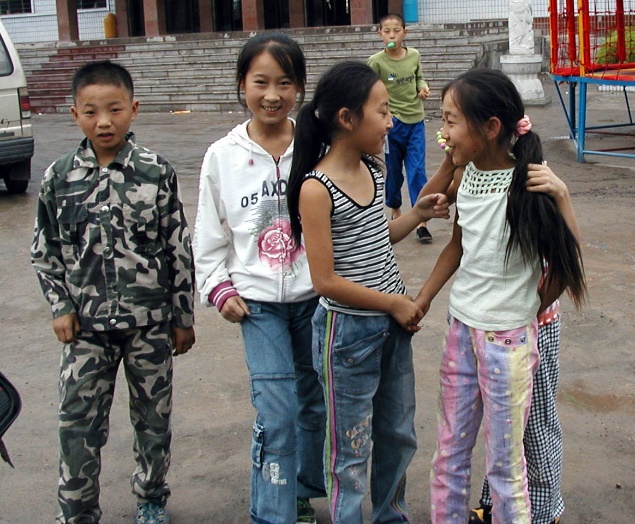 MARIST MISSION
Day 4th
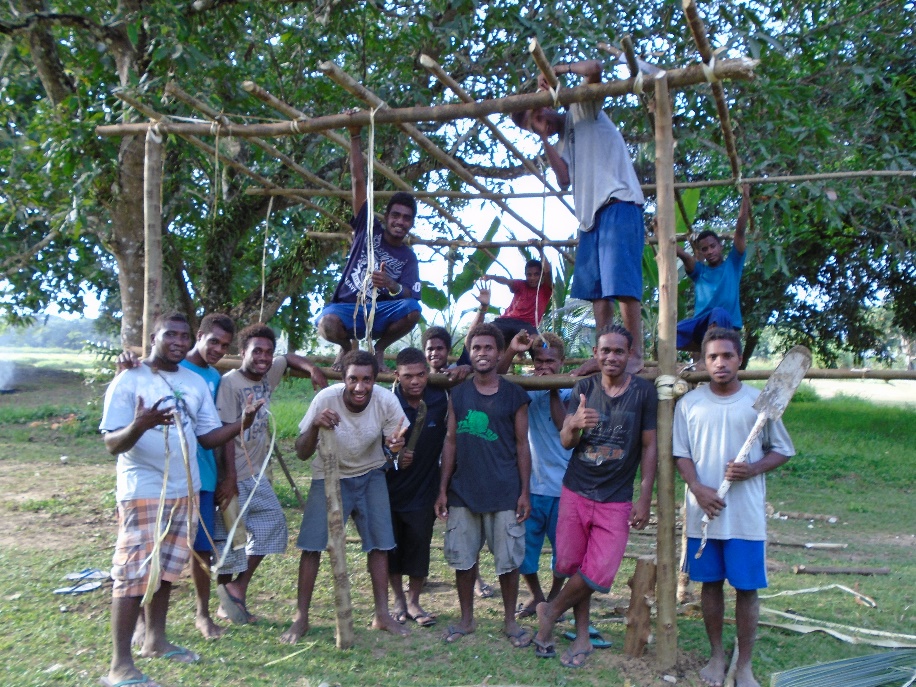 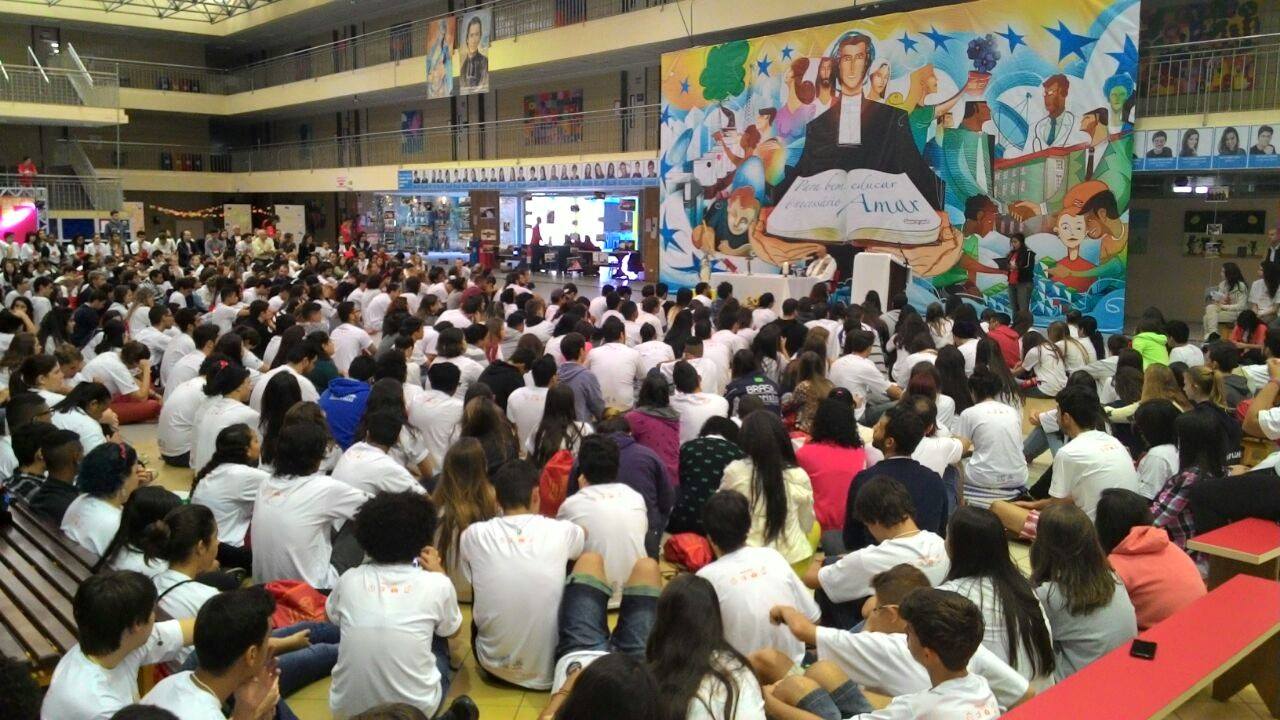 LAY MARISTS
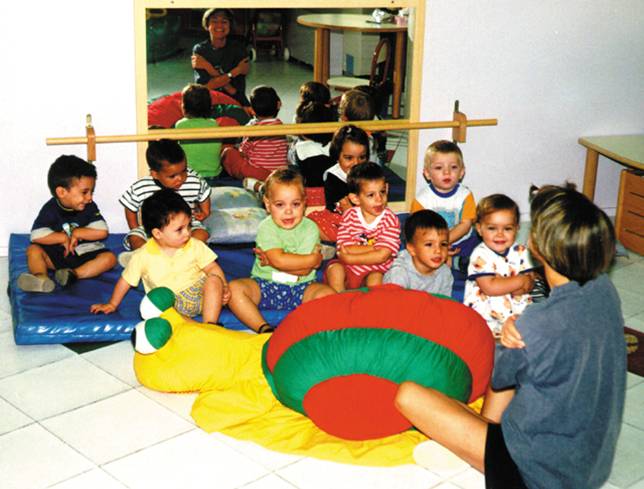 Building a global picture
Days 1st and 2nd
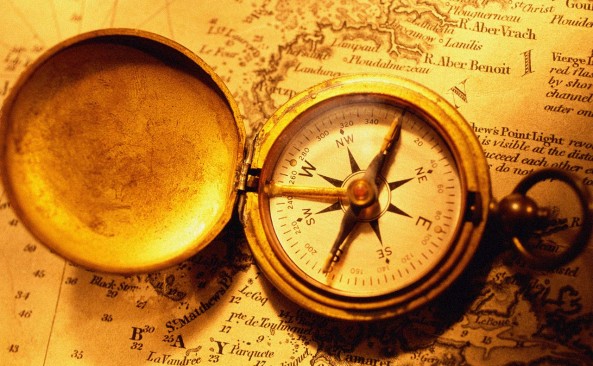 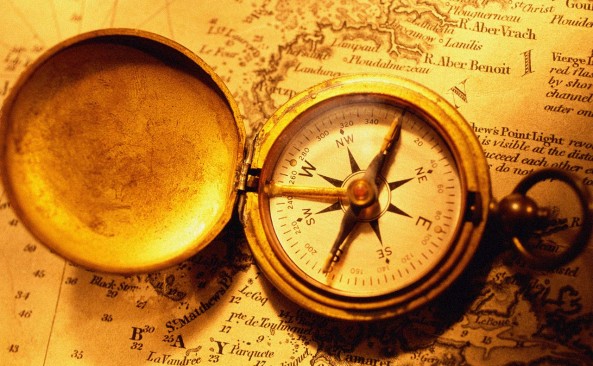 To enable participants to develop 
consensus on a road map for new ways of animation, governance and management;
commitment to implementing the road map 
to strengthen Marist Mission in the world in the years ahead.
Facilitar que los participantes puedan desarrollar
consenso en torno a una hoja de ruta sobre nuevas maneras de llevar a cabo la animación, la gobernanza y la gestión
compromiso para implementar esa hoja de ruta 
para fortalecer la Misión Marista en el mundo en los próximos años.